How to Use the NoyesFiber Optic CableInspection Scope Last Update 2008.08.131.0.0
Copyright 2008 Kenneth M. Chipps Ph.D. www.chipps.com
1
Objectives
Learn how to use the Noyes VS 300 fiber optic cable inspection scope
2
Copyright 2008 Kenneth M. Chipps Ph.D. www.chipps.com
What is an Inspection Scope
A fiber optic cable inspection scope is used to examine the end faces of fiber optic connectors
This is to ensure they are both clean and undamaged
3
Copyright 2008 Kenneth M. Chipps Ph.D. www.chipps.com
Noyes VS 300
This particular unit is designed so that the user never looks directly at the light source, as doing so can cause eye damage
The magnification is 400X
Here are the parts of this device
4
Copyright 2008 Kenneth M. Chipps Ph.D. www.chipps.com
Noyes VS 300
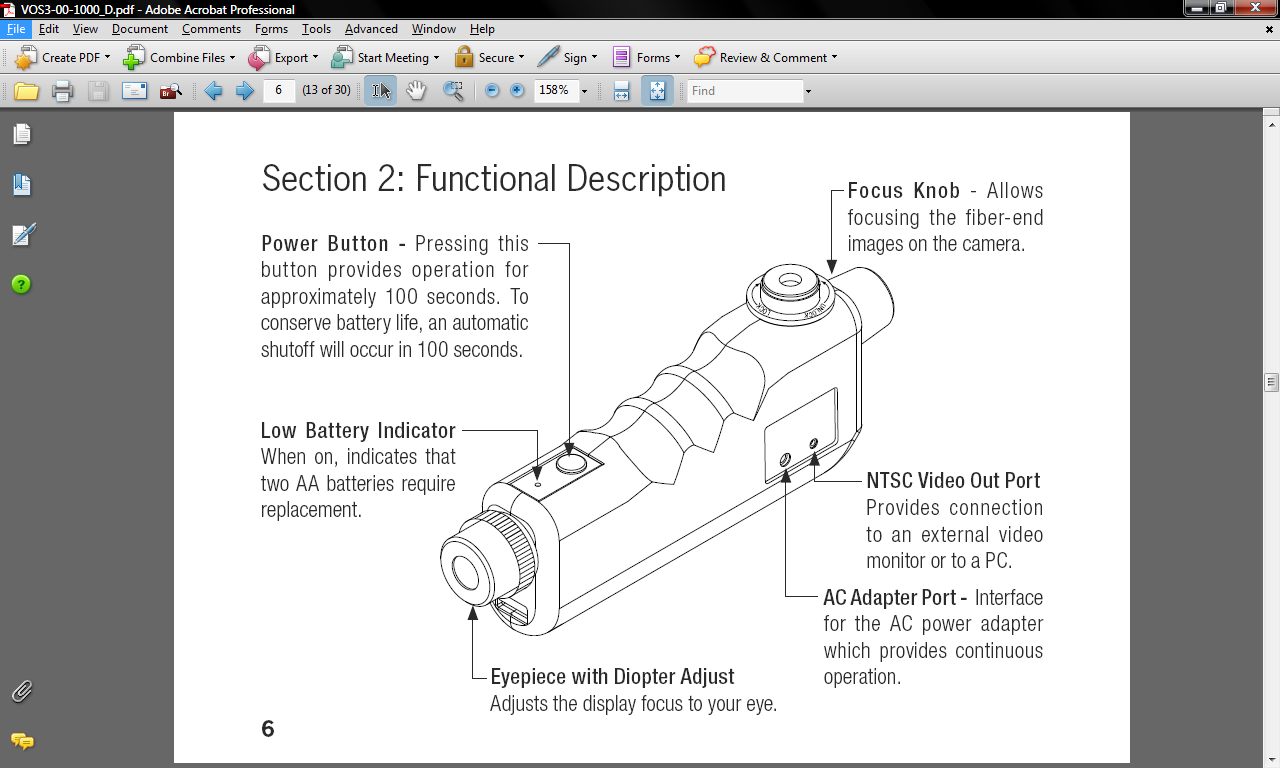 5
Copyright 2008 Kenneth M. Chipps Ph.D. www.chipps.com
Noyes VS 300
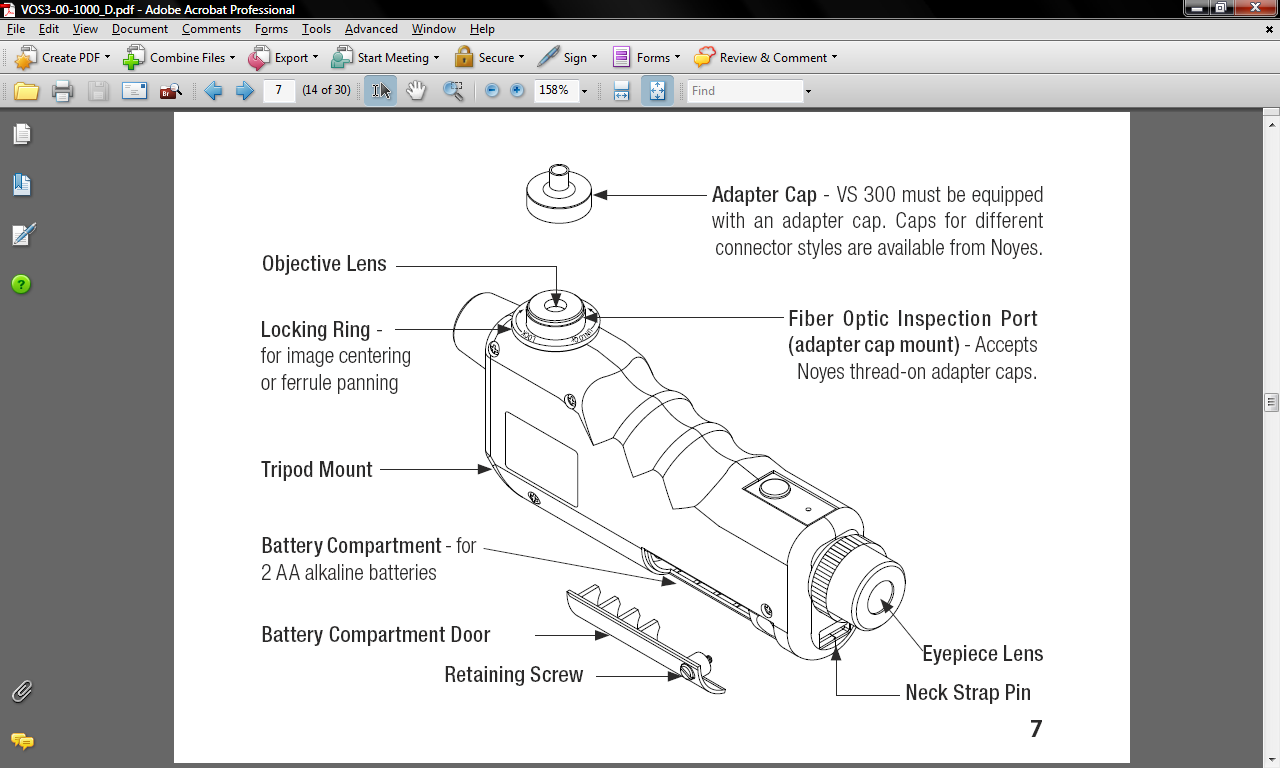 6
Copyright 2008 Kenneth M. Chipps Ph.D. www.chipps.com
To Inspect Connectors
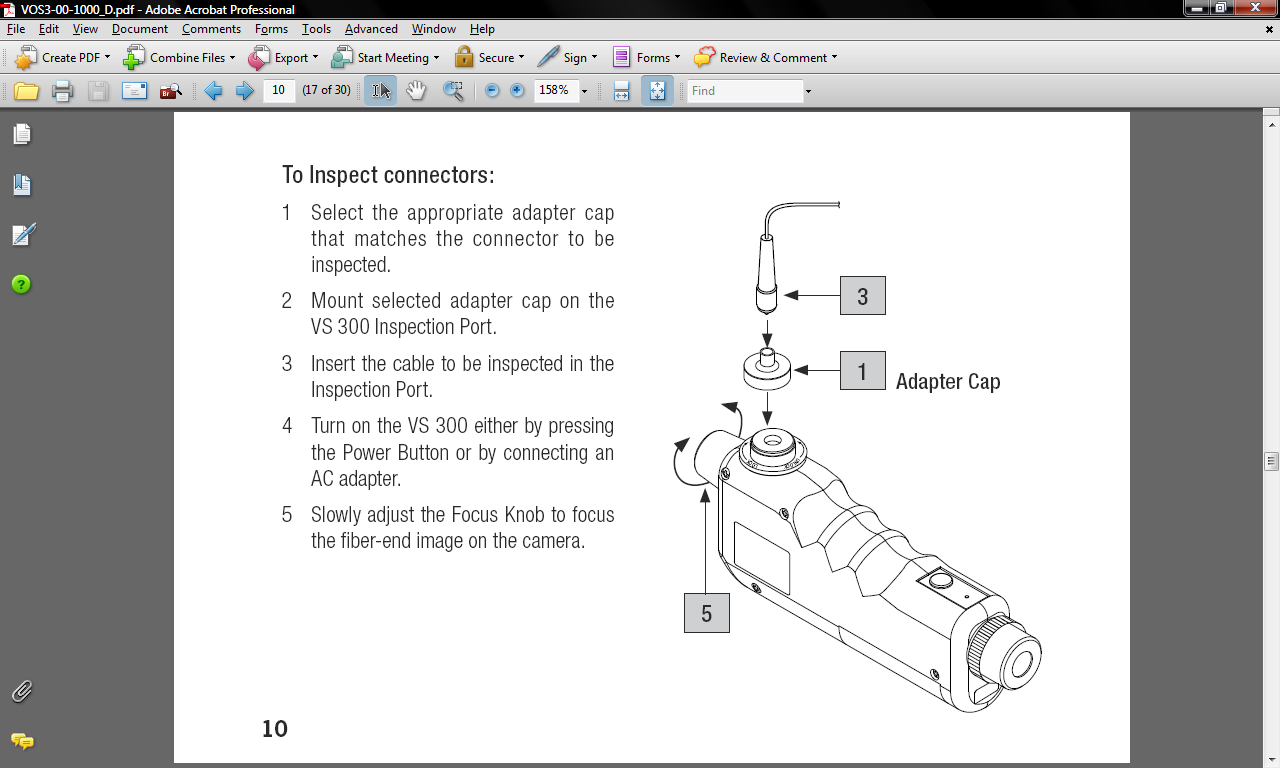 7
Copyright 2008 Kenneth M. Chipps Ph.D. www.chipps.com
To Center the Display
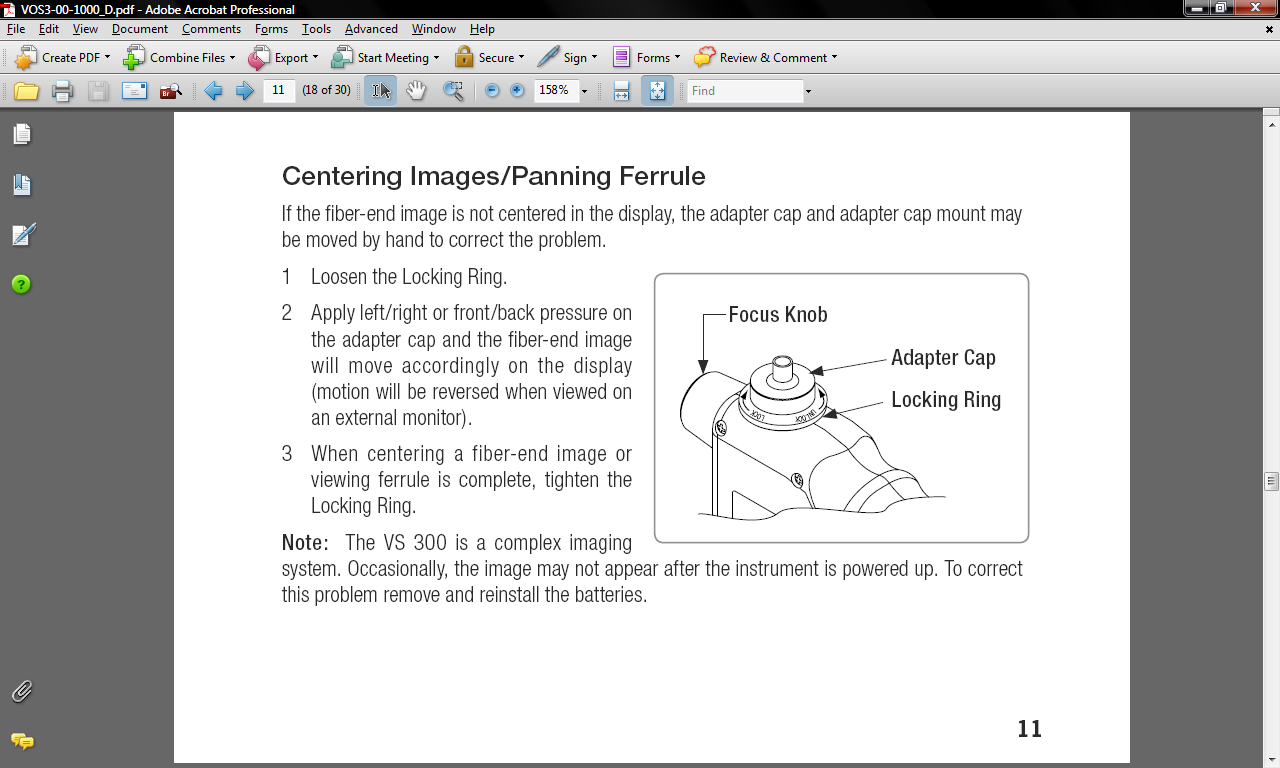 8
Copyright 2008 Kenneth M. Chipps Ph.D. www.chipps.com
Common End Face Examples
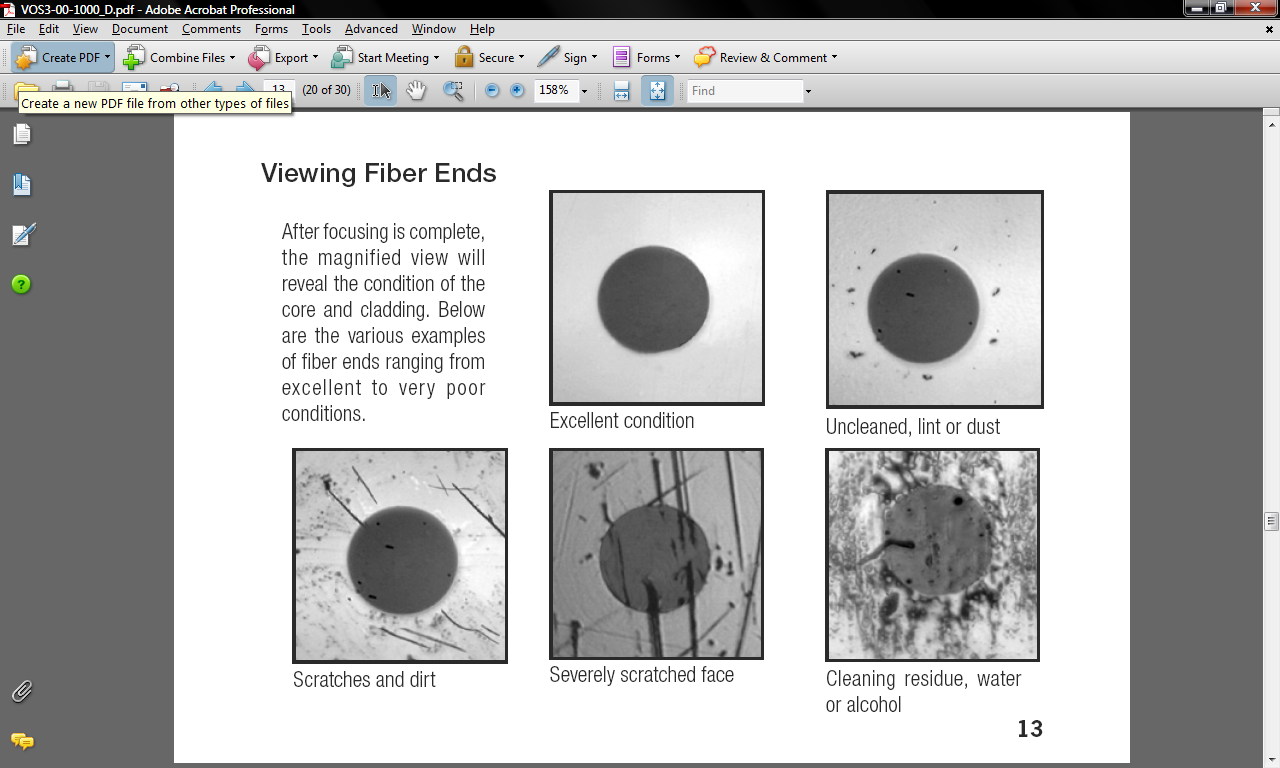 9
Copyright 2008 Kenneth M. Chipps Ph.D. www.chipps.com
Review
The best review is to use the tool, so get to work
10
Copyright 2008 Kenneth M. Chipps Ph.D. www.chipps.com